Scrubbing progress - 09/12/2012

G. Arduini, H. Bartosik, G. Iadarola, G. Rumolo, Cryogenics, Operation Vacuum teams
Machine Coordinators: J. Uythoven J. Wenninger
09/12/2012
LHC Morning Meeting - G. Arduini
1
09:18 Start pre-cycle after loss of cryo conditions in matching section R8.
New regulation of the 120 A DFB cryo-cooling and investigations on the issue of the sudden loss on the cryo maintain (bug suspected)
10:36-12:34 Filling. Got to 1452 bunches/beam.
12:35 RF trip (M2B2) beam dump. Spurious interlock
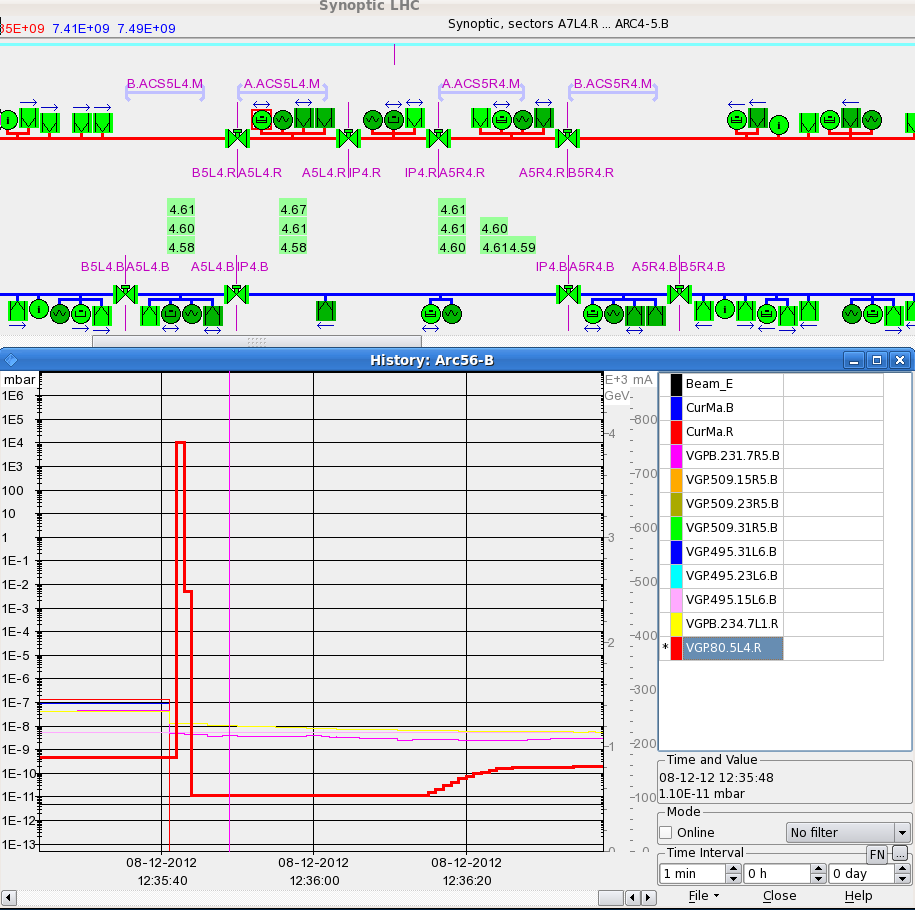 VGP.80.5L4.R had an electrical glitch. Reading jumped from 10-10 mbar to 1000 mbar in 1 sec then switch on again.
More redundancy?
No loss of cryo maintain likely due to the lower intensity/heat load
09/12/2012
2
LHC Morning Meeting - G. Arduini
Heat load evolution: still no significant reduction
L. Tavian, G. Iadarola
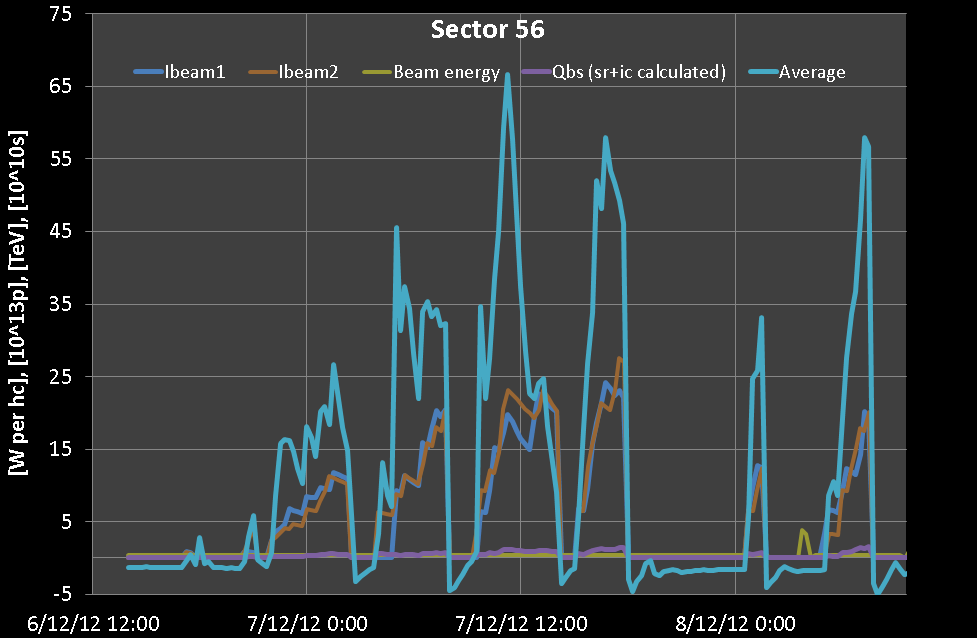 09/12/2012
3
LHC Morning Meeting - G. Arduini
13:43 Start fill again
15:49 2028 Bunches/beam. Stop here for a while.
17:20 Restart filling up to 2460 bunches/beam
Reduction of the heat load below 20 W/half-cell corresponding to <200 mW/m/aperture by 19:30  dumped beams at 19:50
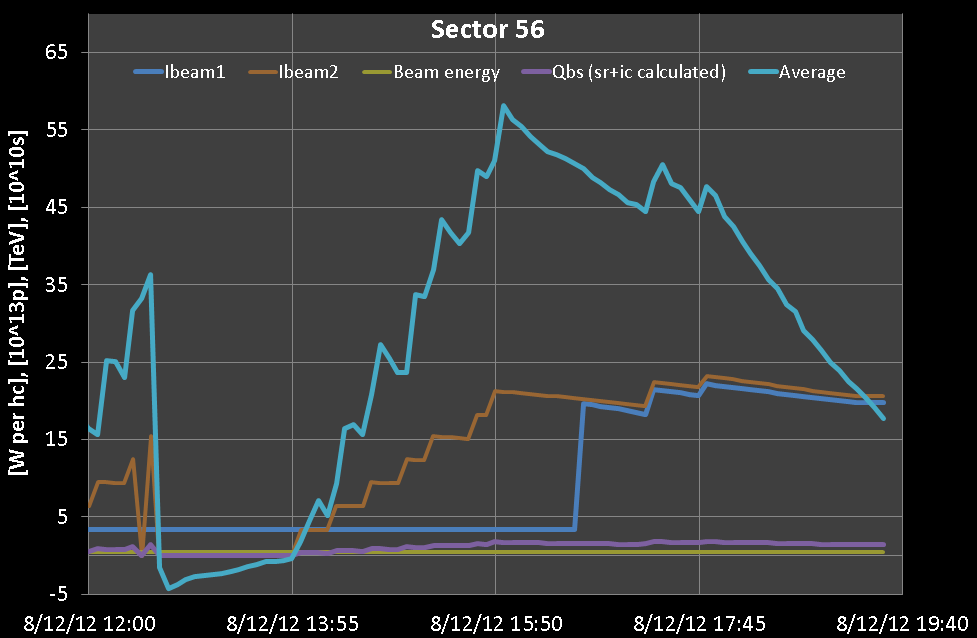 L. Tavian, G. Iadarola
09/12/2012
4
LHC Morning Meeting - G. Arduini
During injection of current fill TDI vacuum could be kept at a reasonable pressure level moving the TDI out after each injection. It was not done in the morning. This led to the dump in the morning yesterday. Monitoring of the vacuum at TDI and TCTV BLM R8 on long running sums.
A. Lechner
09/12/2012
5
LHC Morning Meeting - G. Arduini
Another fill over night until 3 AM:
Up to 2740 bunches.
Loss of cryo maintain after the dump. Temporary fix to be tested for next dump (forcing one of the temperature data 120 A Q6.R8 at the moment of dump)
09/12/2012
6
LHC Morning Meeting - G. Arduini
Unexplained (likely not due to electron cloud) blow-up at the end of first train and beginning of the following ones. Some measurements taken with shorter trains with large spacing. To be investigated today.
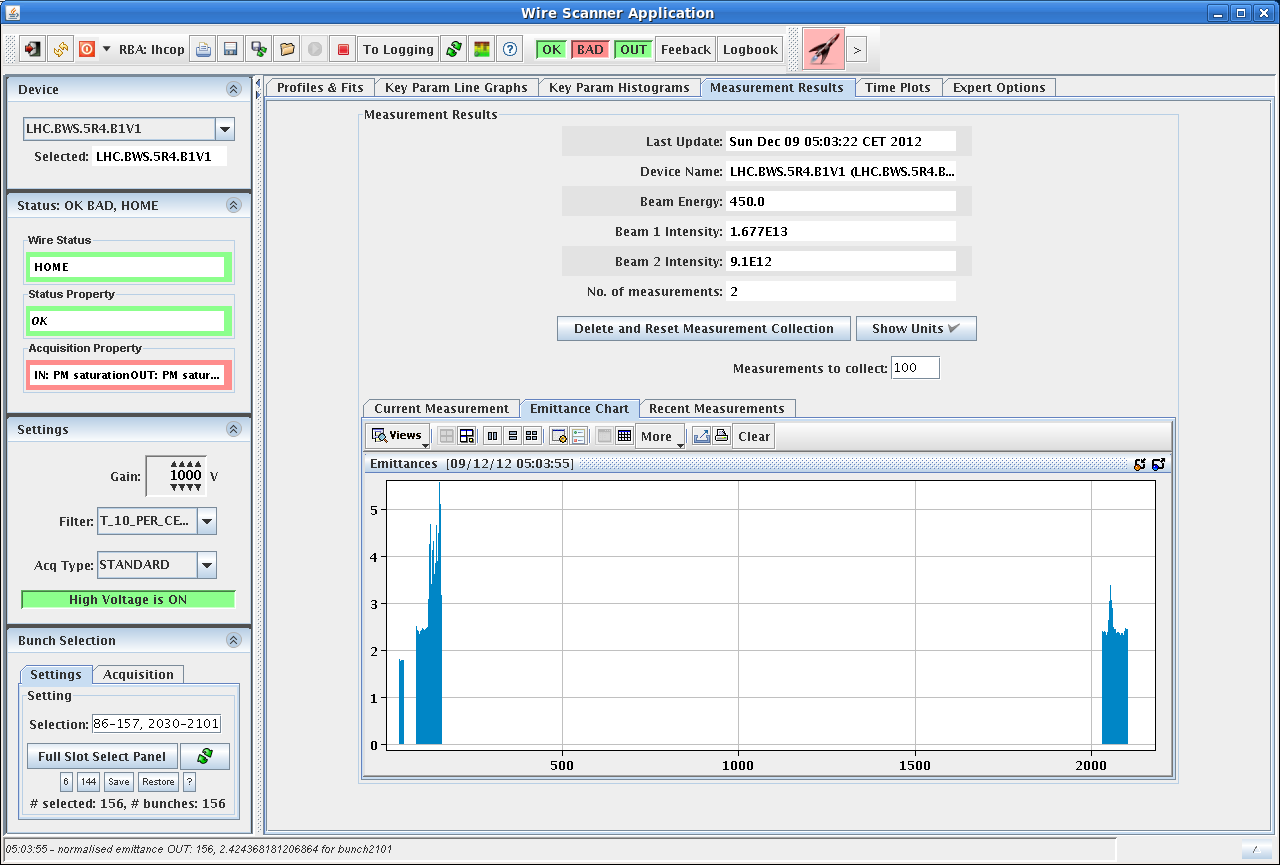 B1V
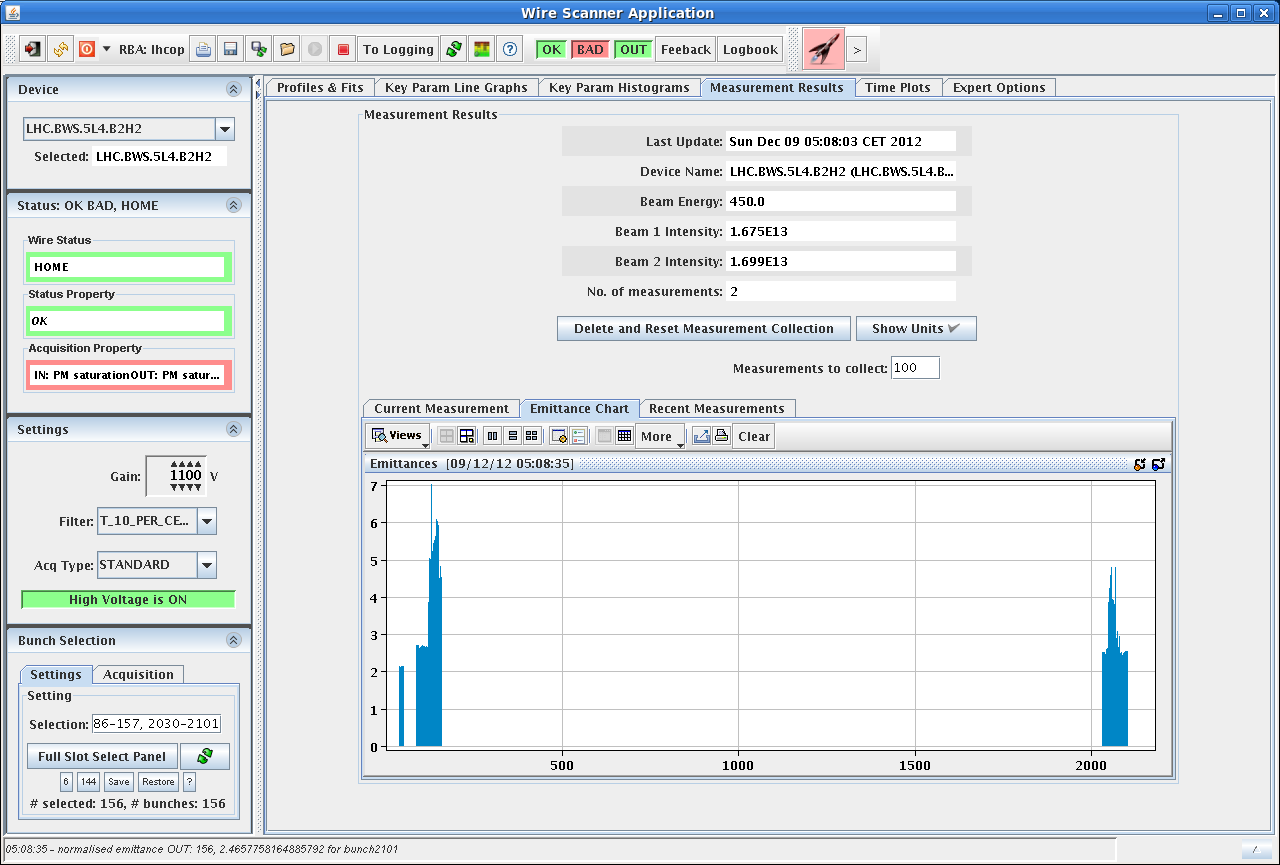 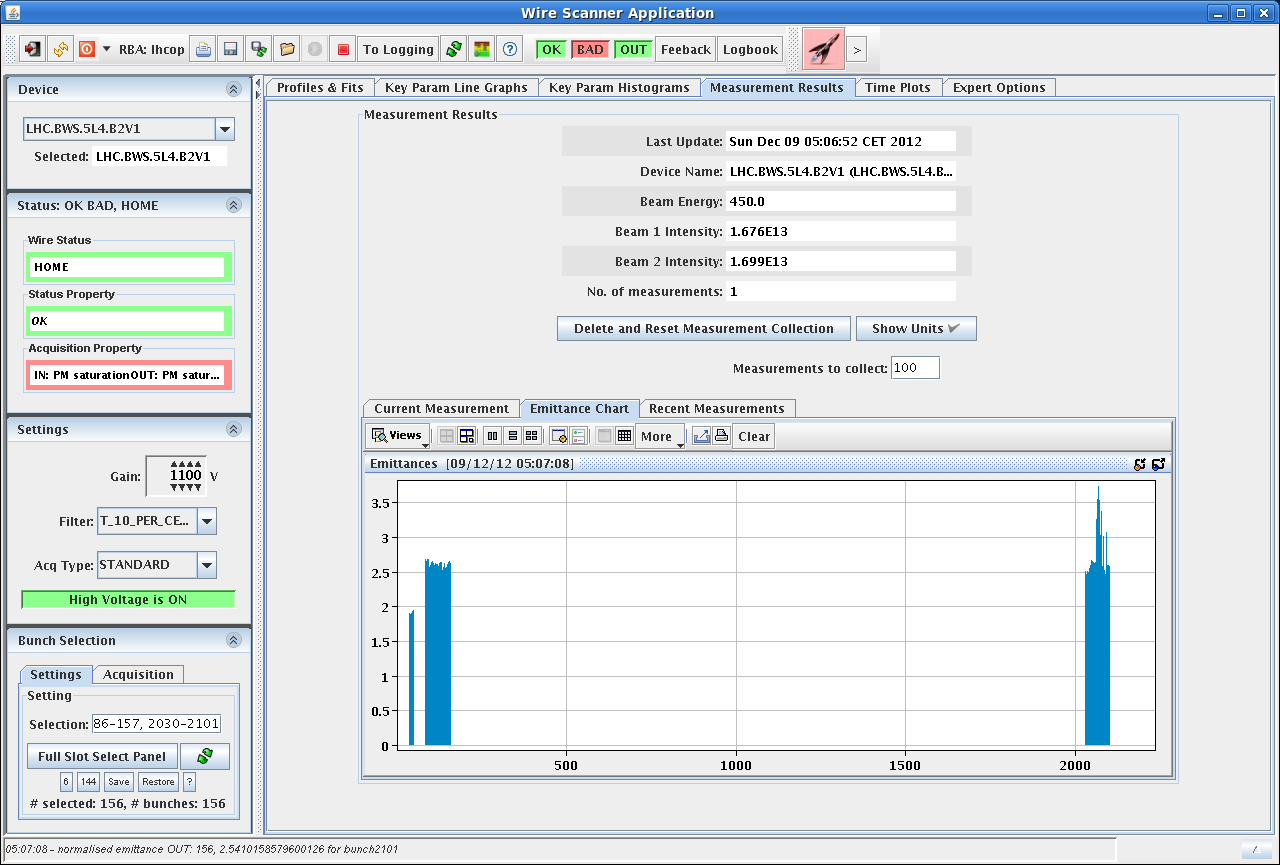 B2H
B2V
09/12/2012
7
LHC Morning Meeting - G. Arduini
B1V
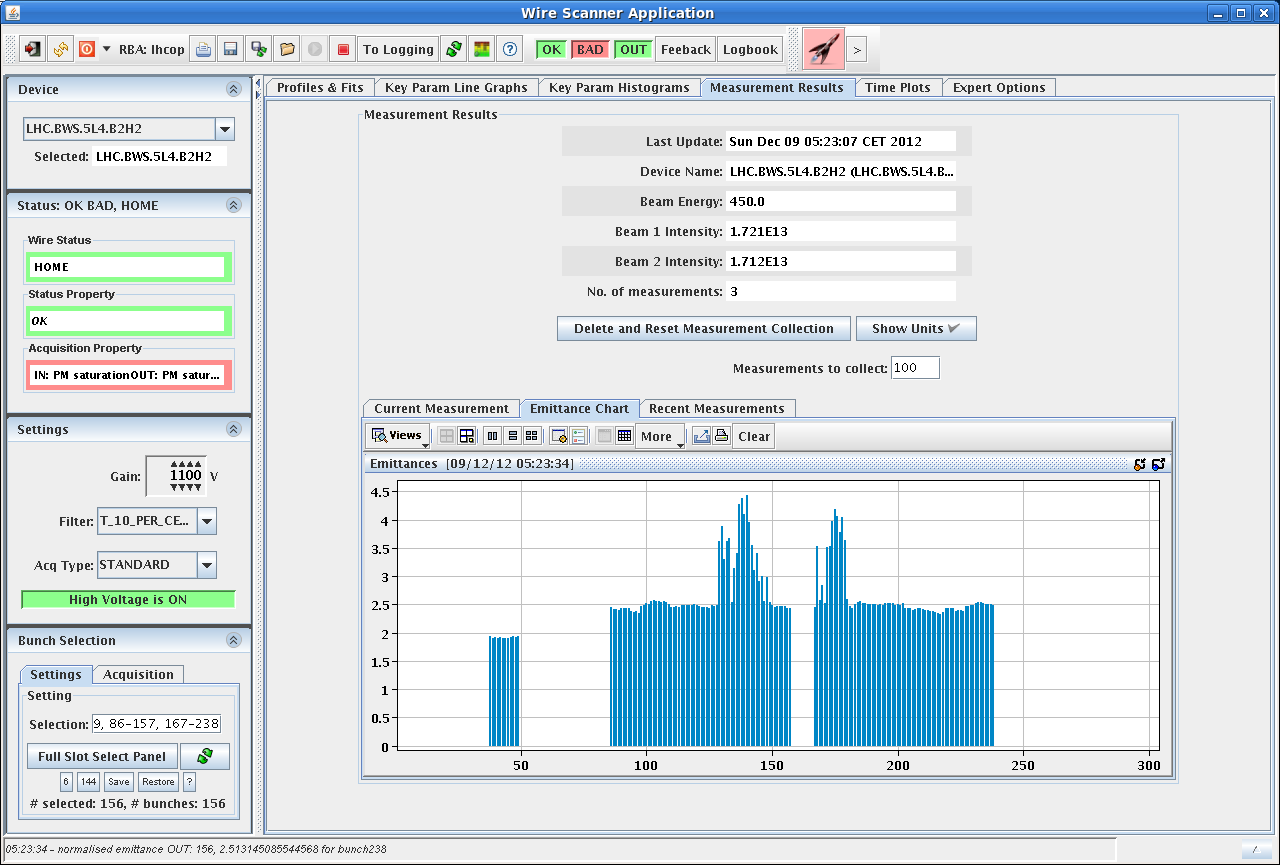 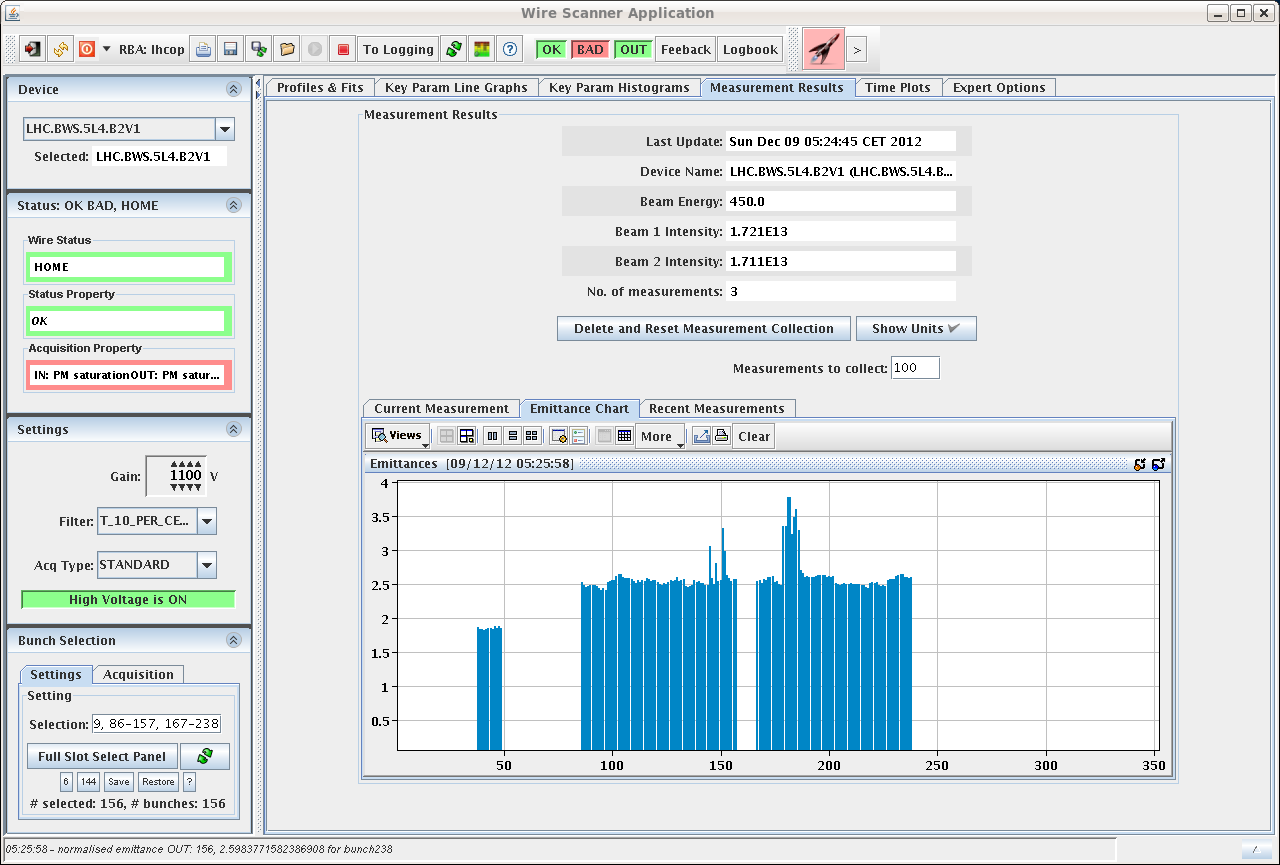 B2H
B2V
09/12/2012
8
LHC Morning Meeting - G. Arduini
05:45 – new fill (lost 1 hour for POPS problem).
H. Bartosik, L. Tavian
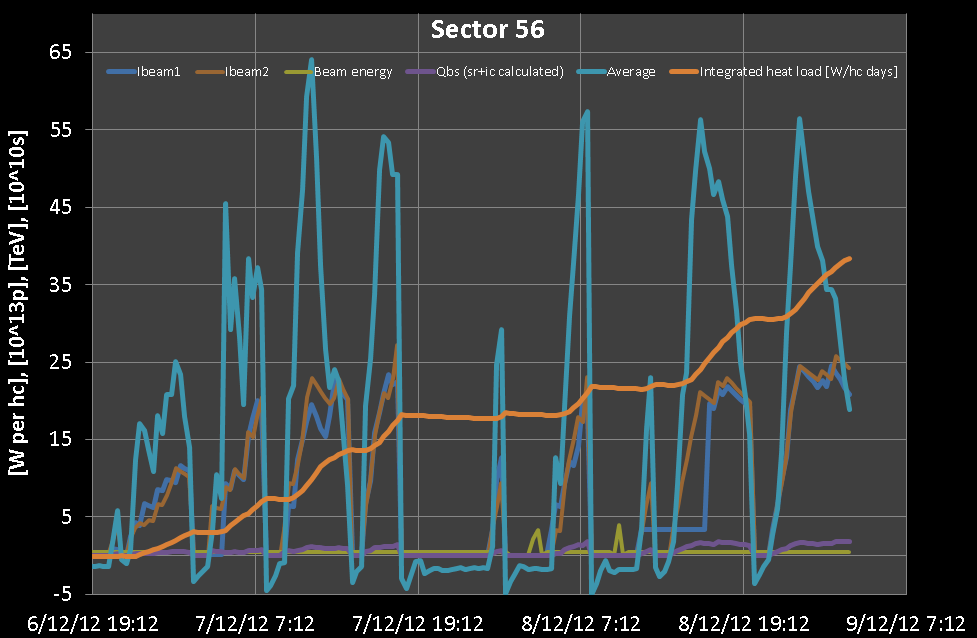 09/12/2012
9
LHC Morning Meeting - G. Arduini
Lifetime evolution
09/12/2012
10
LHC Morning Meeting - G. Arduini
Plan
Keep on scrubbing at 450 GeV
Request of access:
ATLAS (water leak) 
lost the communication with QPS DQAMC of B19L5
 tomorrow morning
09/12/2012
11
LHC Morning Meeting - G. Arduini
09/12/2012
12
LHC Morning Meeting - G. Arduini